DAN PLANETA ZEMLJE
22. travnja 2015.
Zadužili smo metle, vreće i rukavice…
Ekipa iz 6b bila je zadužena za…
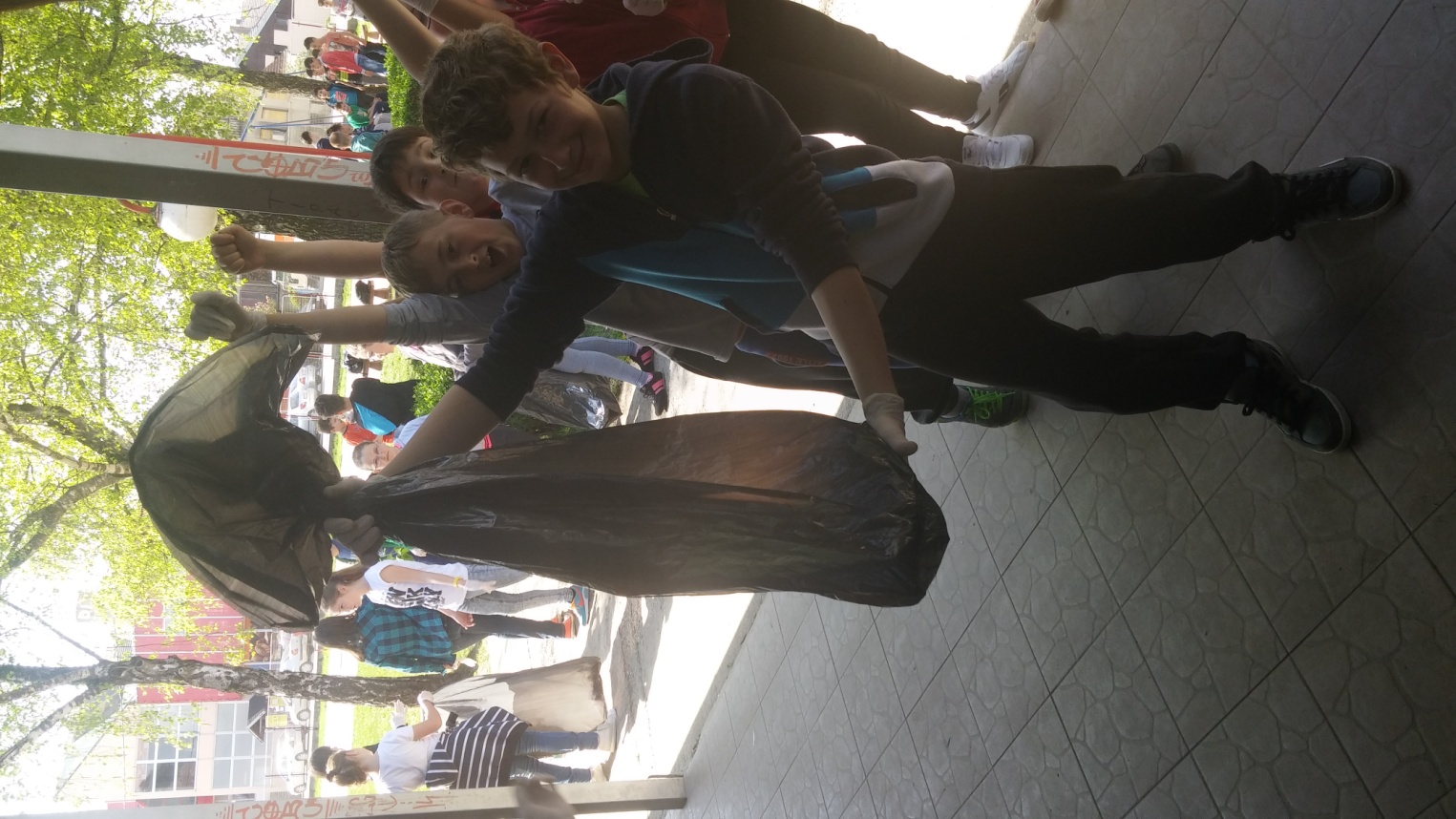 …uređivanje okoliša oko školske zgrade.
Učenici 5c i 7b razreda počistili su travnate površine…
… i pomeli igralište.
Dečki iz 7b posložili su klupe.
Krenuli smo do centra Dubrave…
… i počistili smeće!
Slikali smo se…
I još jedna za kraj!